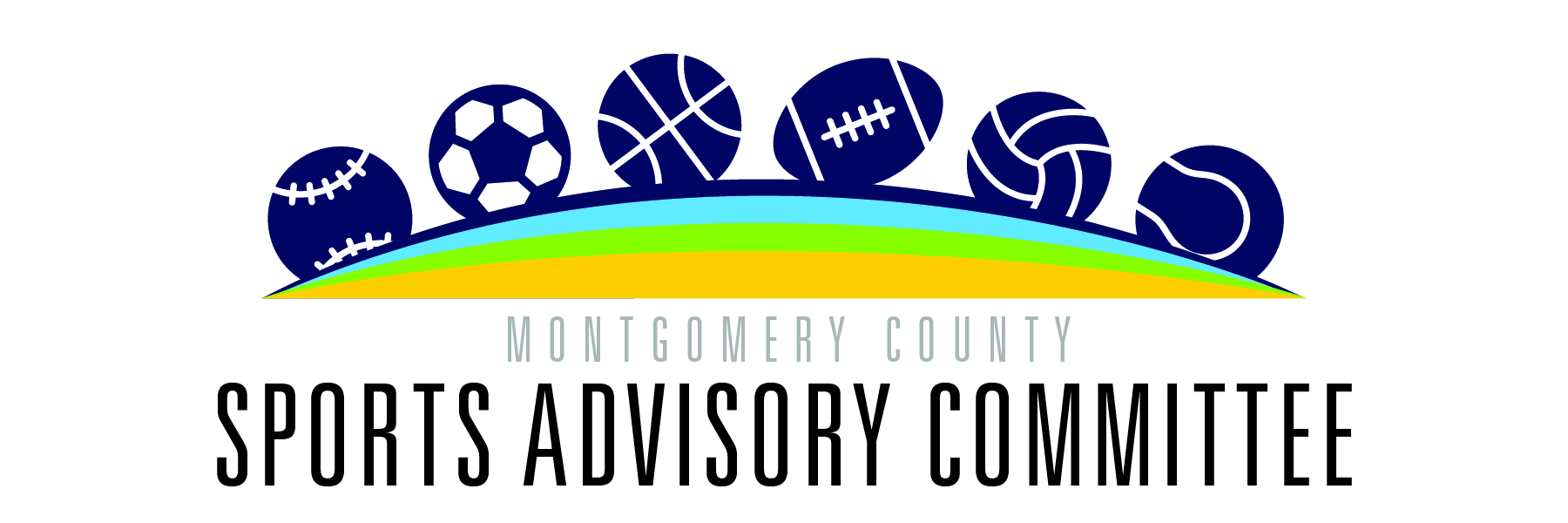 Welcome!
Potomac Community Recreation CenterThursday, November 16, 20236:00 p.m.
AGENDA 
   Sports Advisory Committee   
Potomac Community Recreation Center, 11315 Falls Road, Potomac
Thursday, November 16, 2023   
6:00 p.m. Welcome and General Announcements - Tom Cove  
6:05 p.m. Review and Approve Agenda   
6:10 p.m. Review and Approve October Minutes  
6:15 p.m. Montgomery County Recreation Presentation and Discussion
Carmen Berrios Martinez, Manager, Communications and Public Outreach
7:15 p.m. Reports from Ad Hoc Working Groups (Recognition, Facilities) 
7:50 p.m. New Business - Committee Discussion of Presentations and Working Group Deliverables for Next Meeting  
7:55 p.m. Action Items  
Next Meetings: December 14, January 18 
2024 Meeting Dates
8:00 p.m. Adjourn
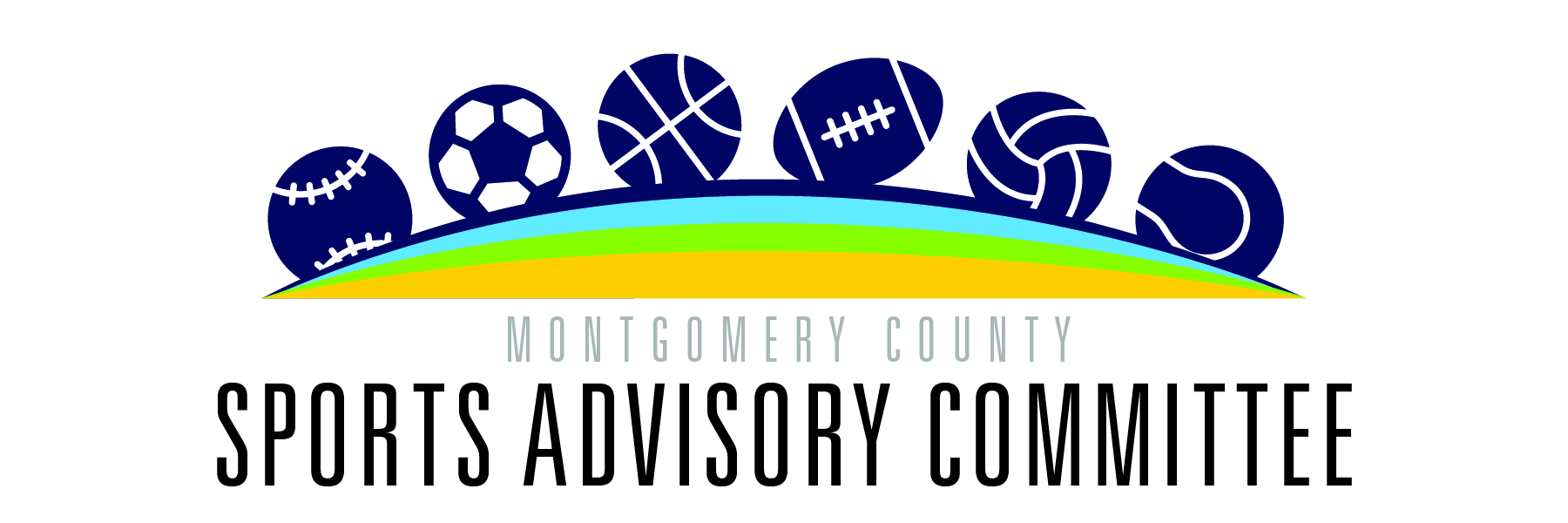 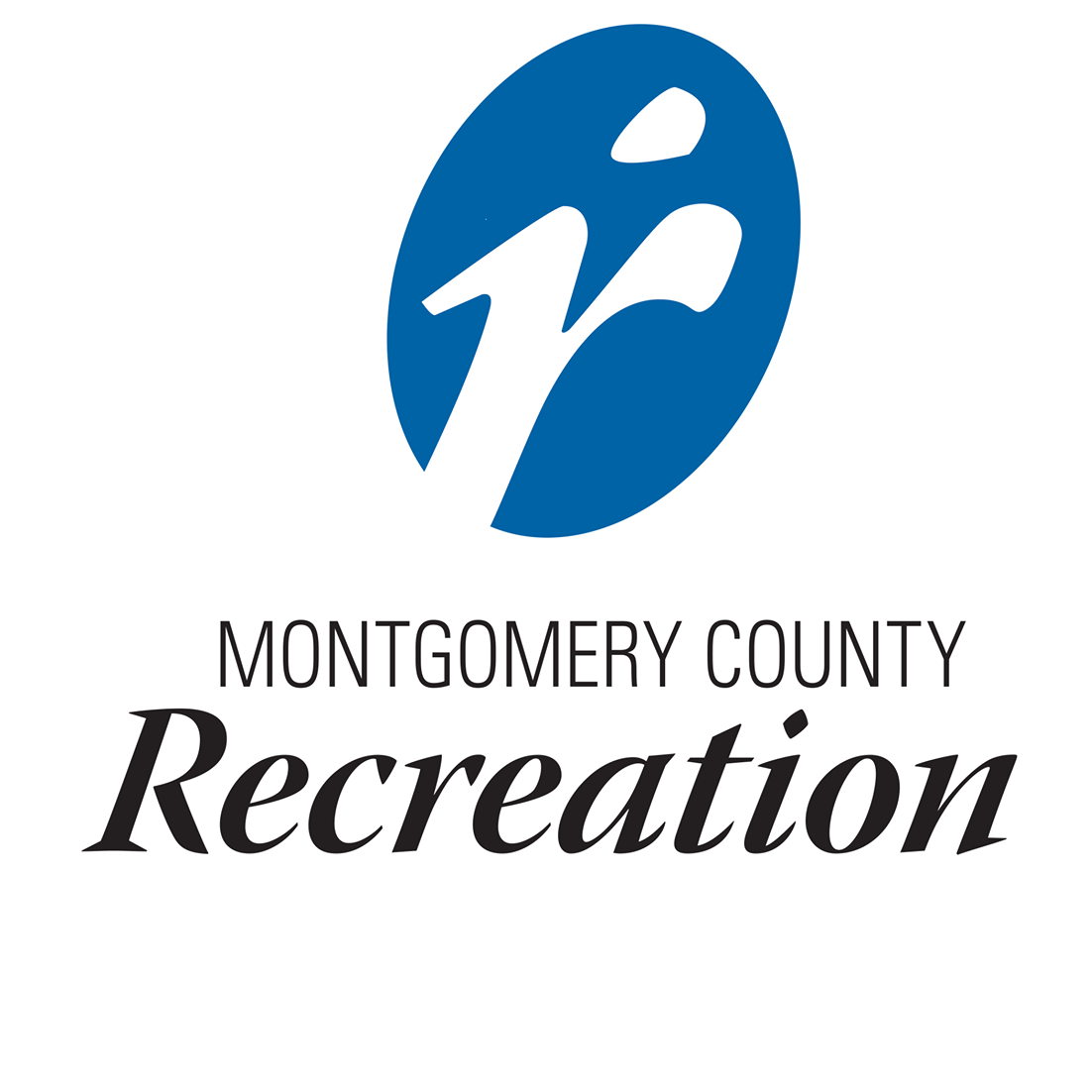 Carmen Berrios Martinez
Manager, Communications and Public Outreach
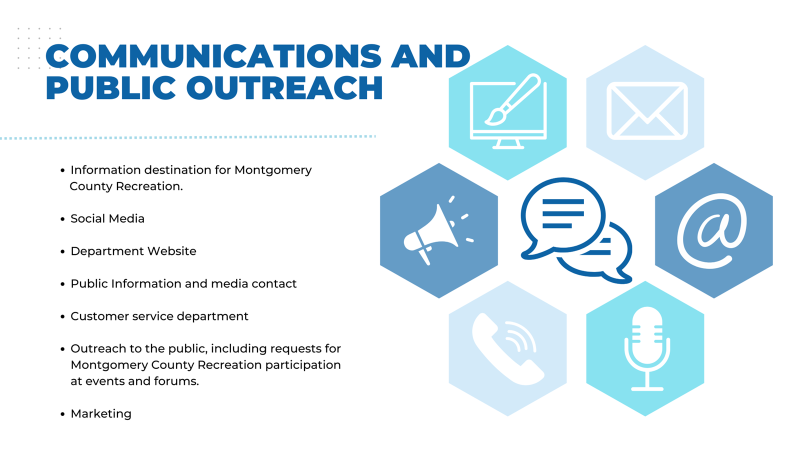 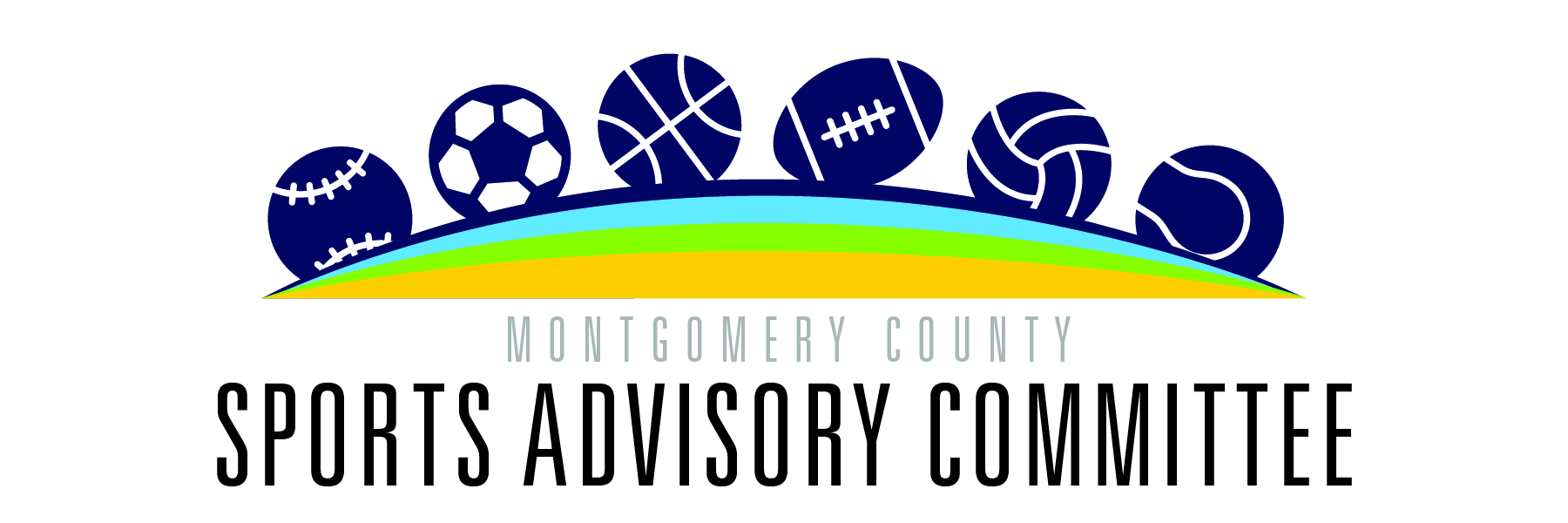 Ad Hoc Working Groups
Participation
Programs
Facilities
Recognition
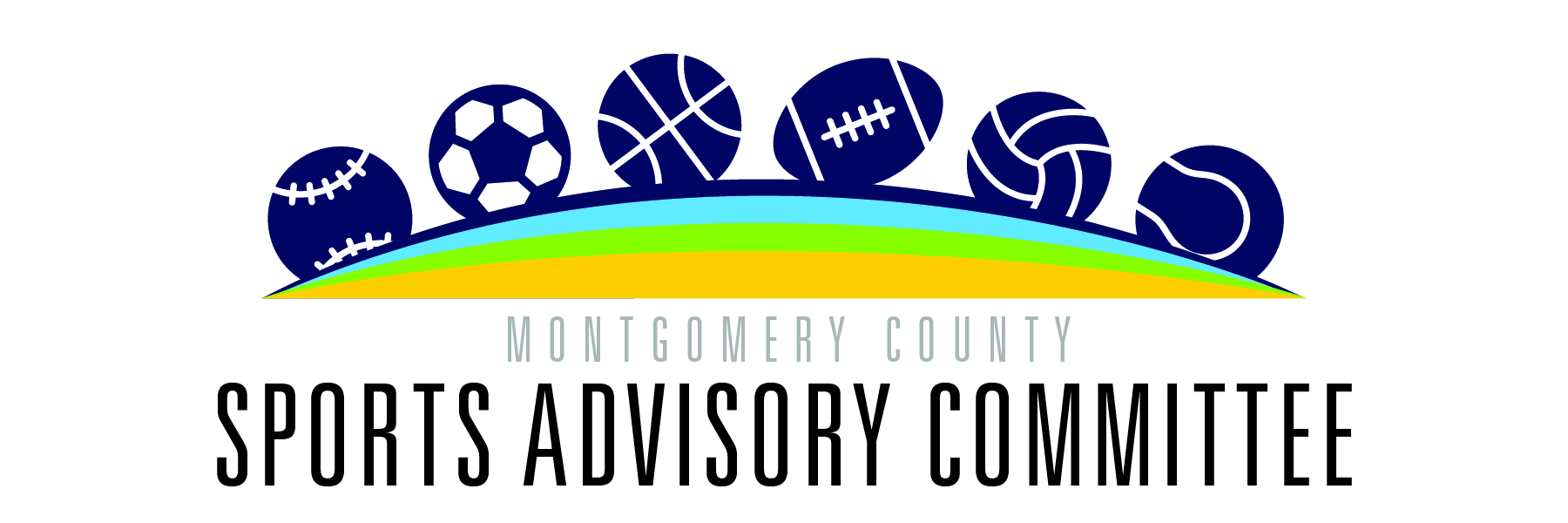 Recognition
David Schardt, Chair
Princess Clemente
Ben Corb
Trish Heffelfinger
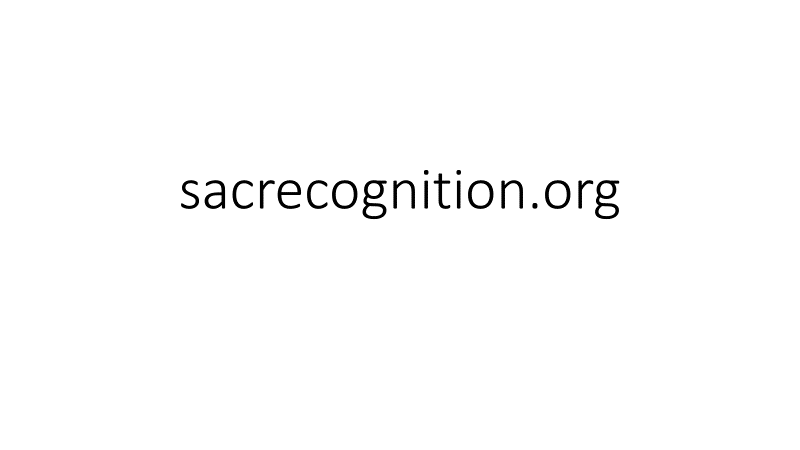 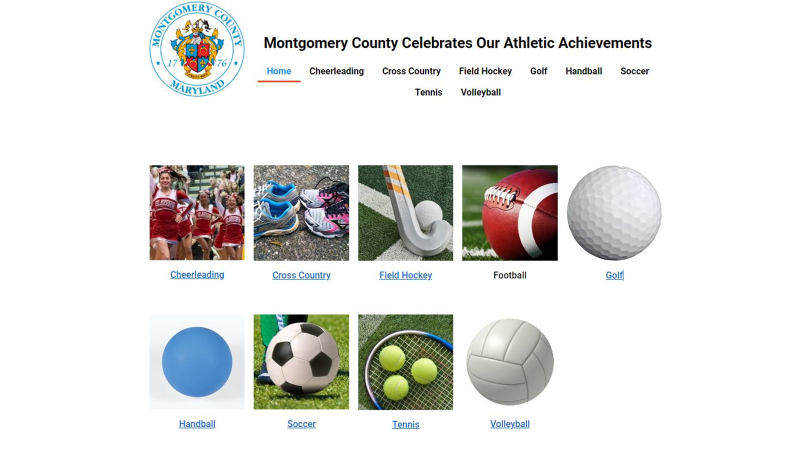 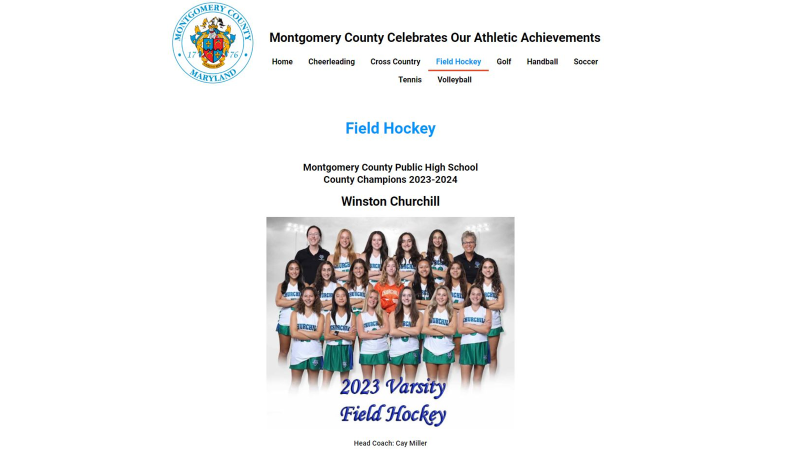 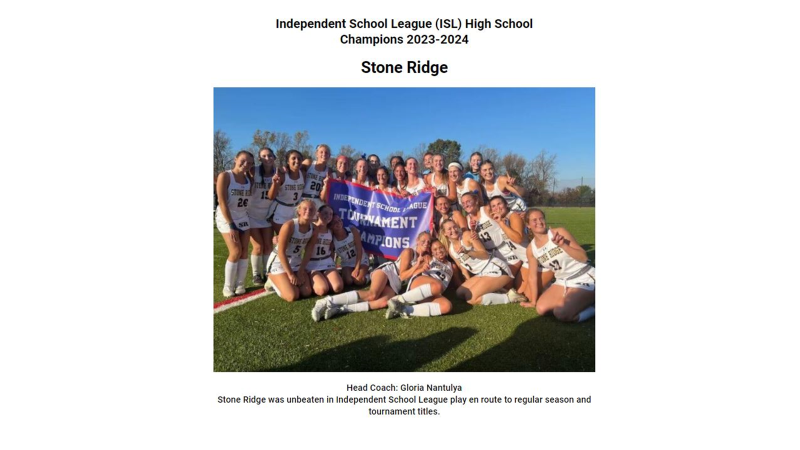 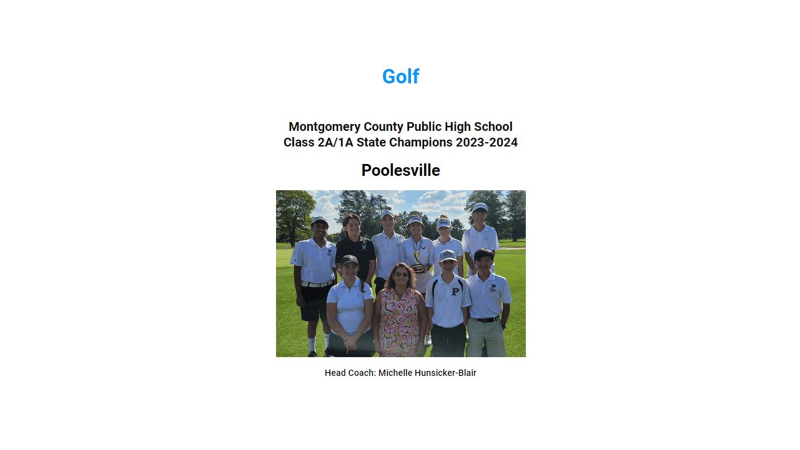 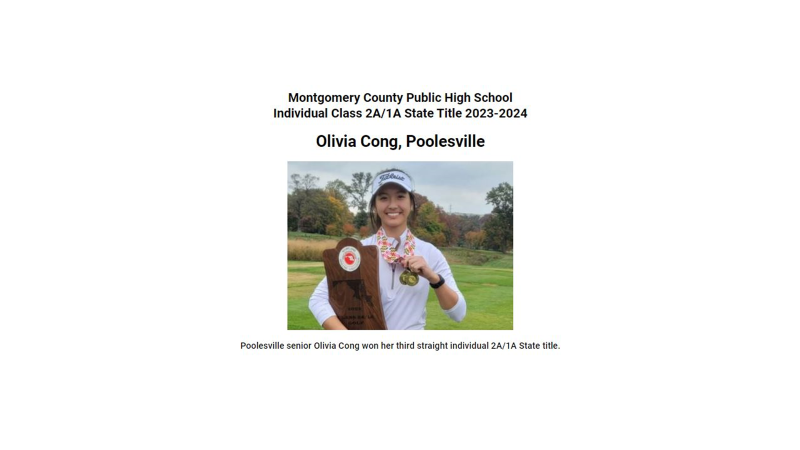 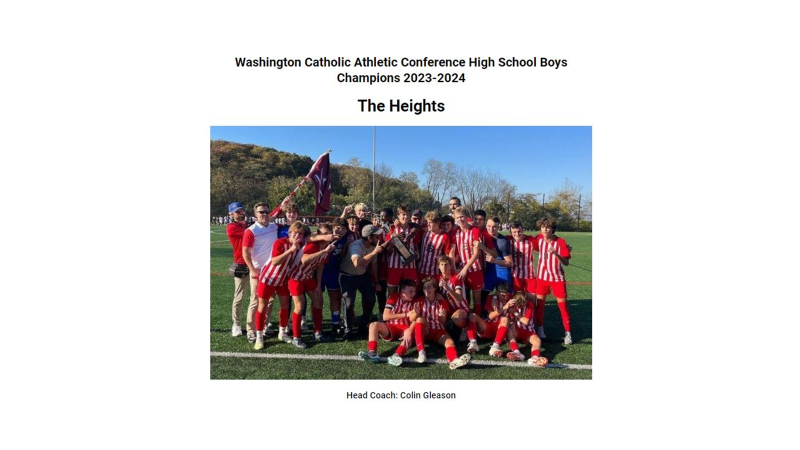 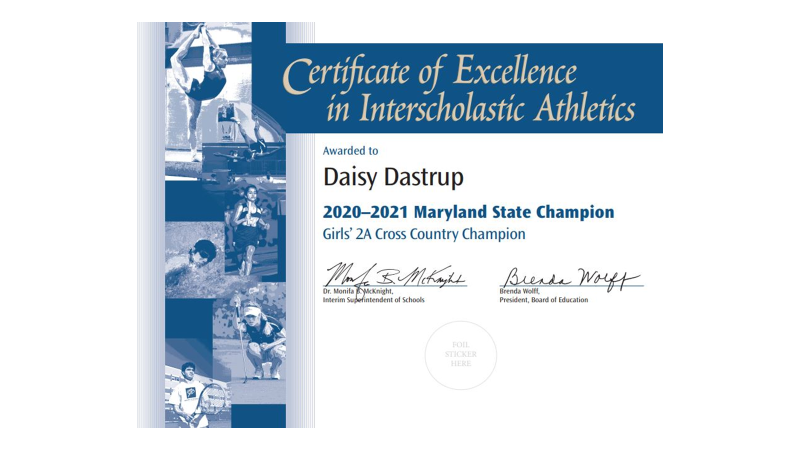 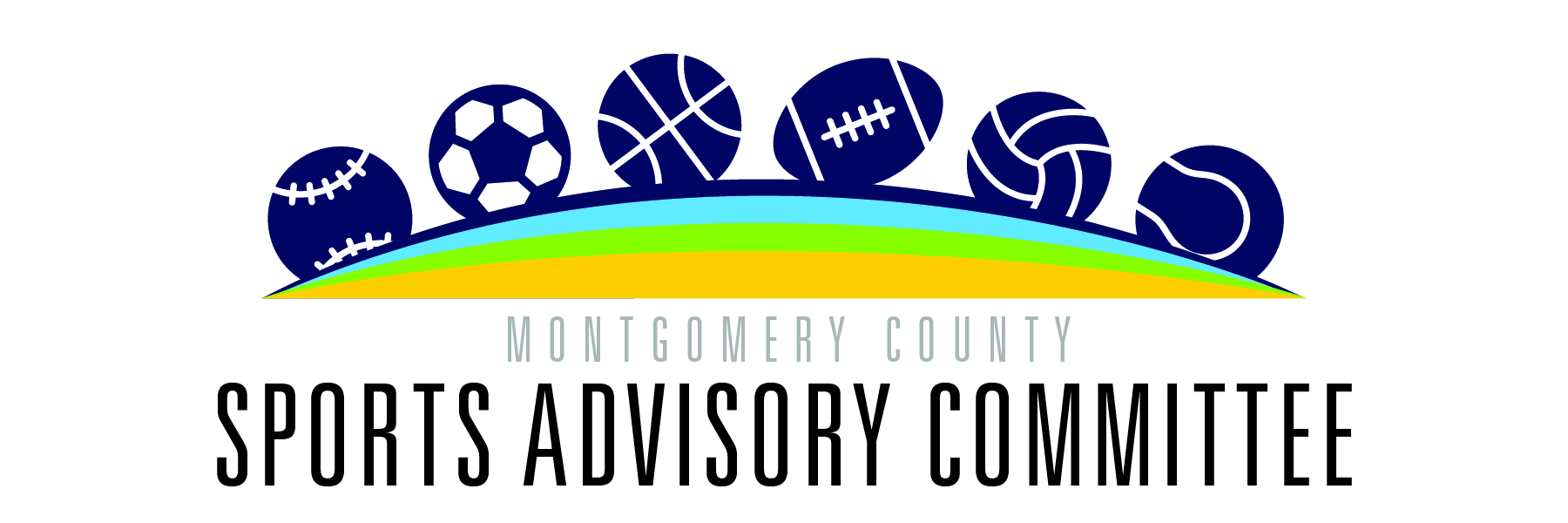 Facilities
Mary Kate Crawford, Chair
Ricardo James
Doug Schuessler
Christopher Wajda
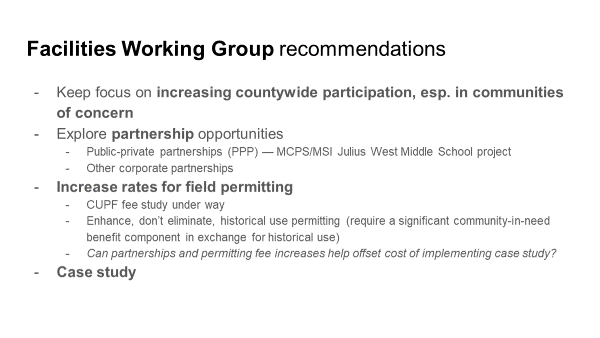 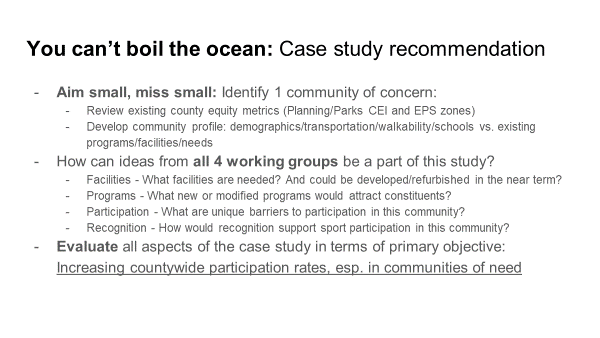 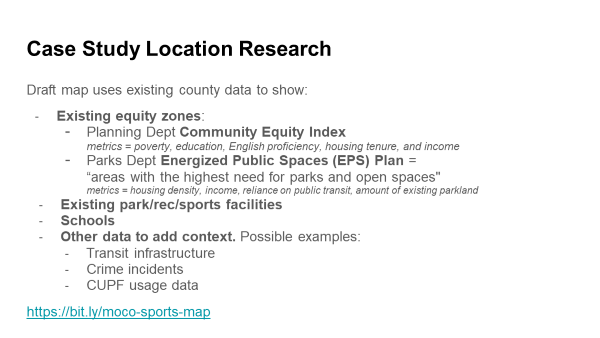 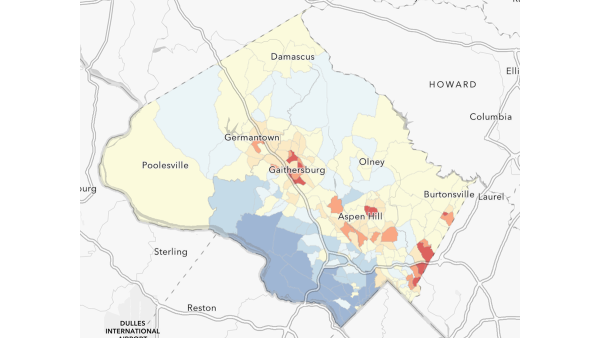 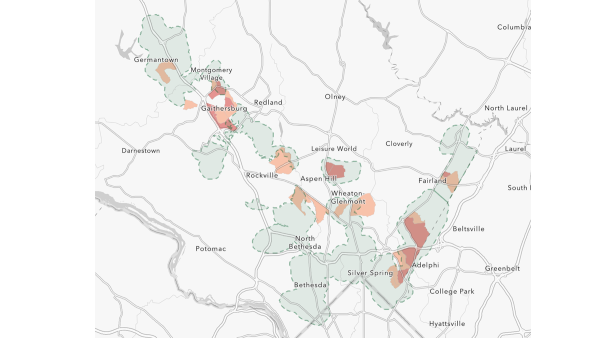 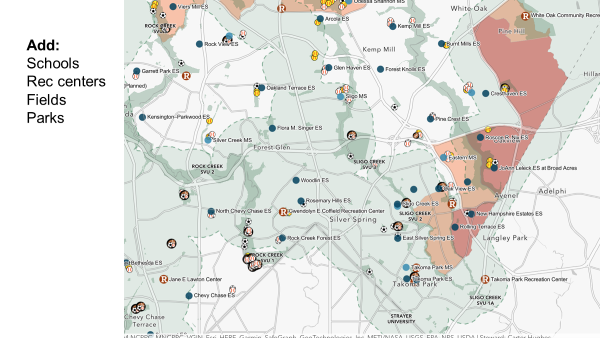 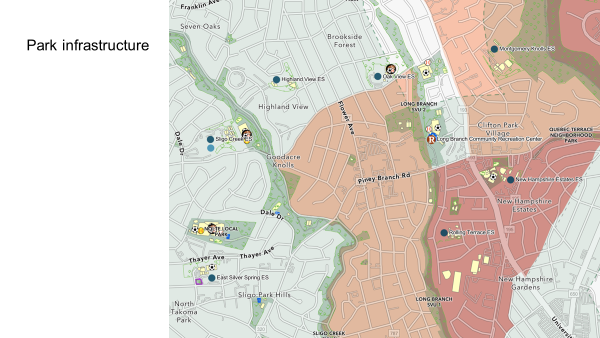 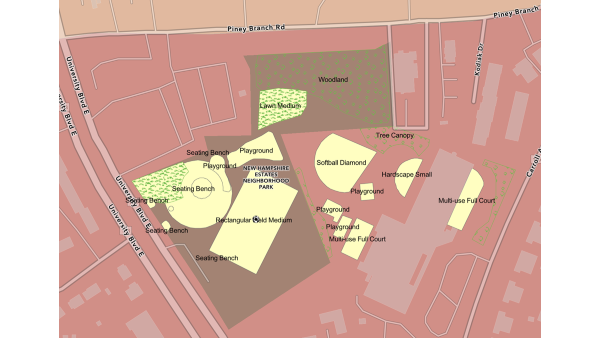 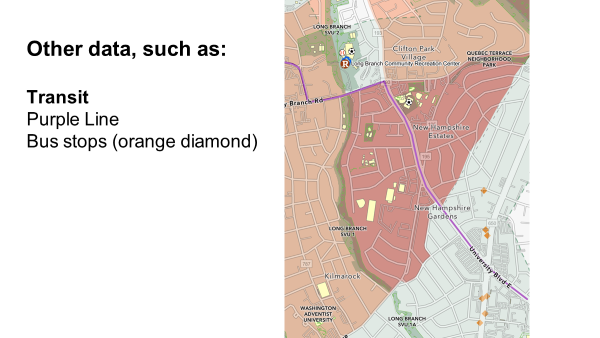 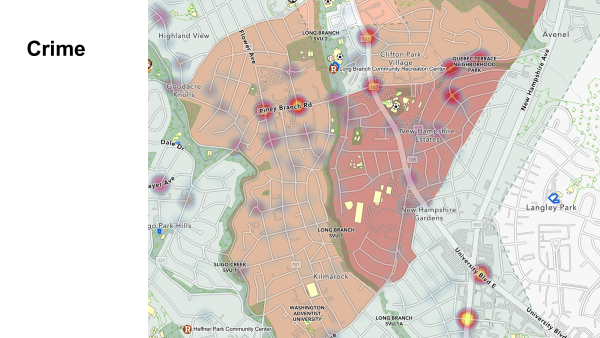 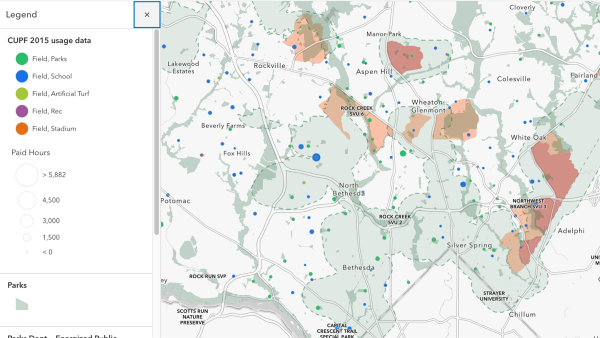 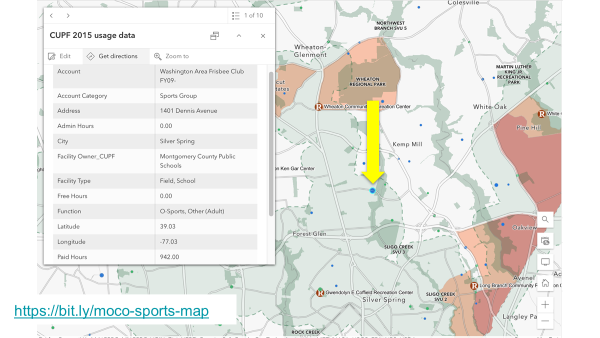 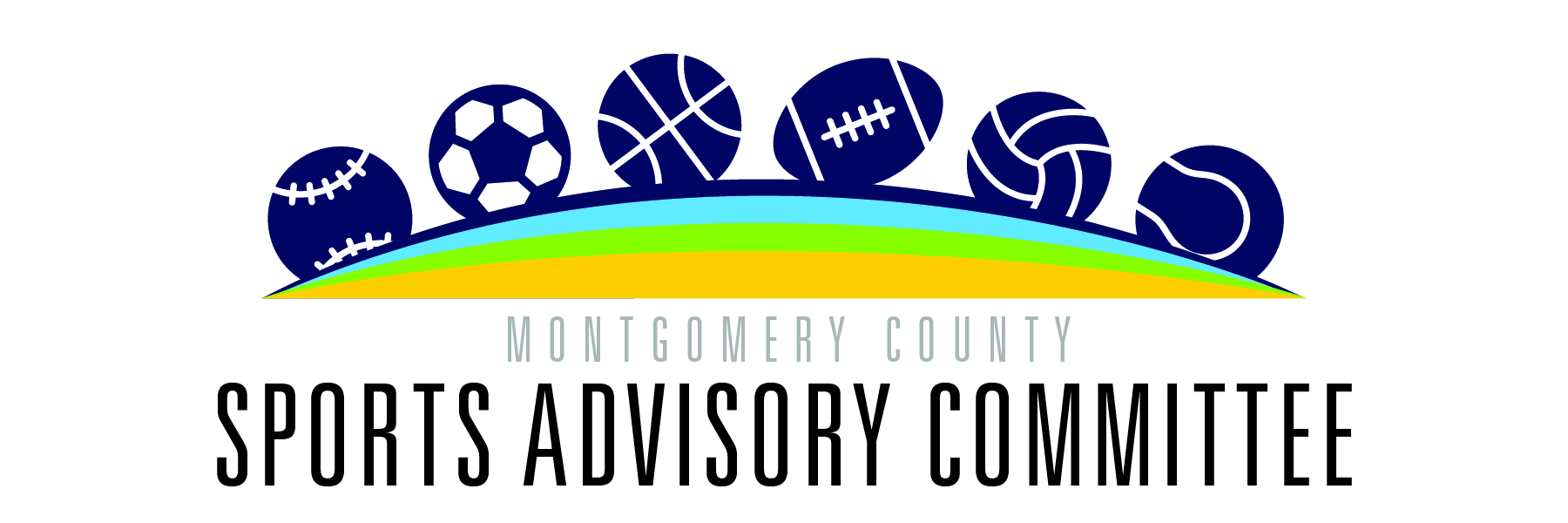 Action Items
Meeting Times
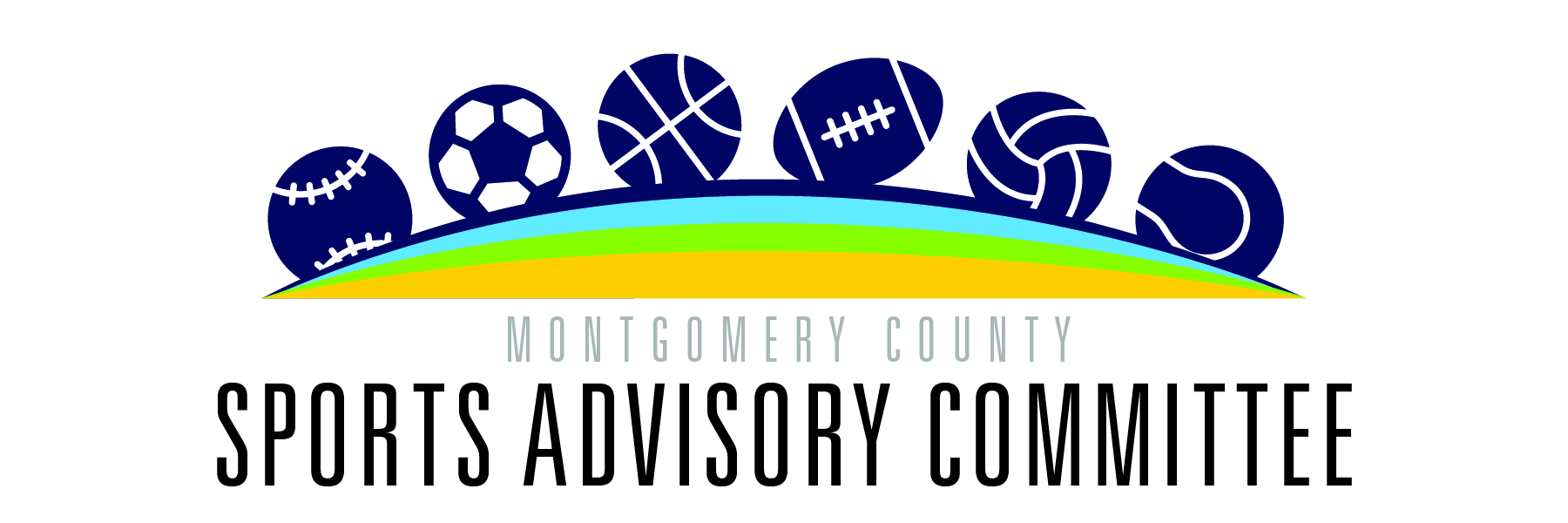